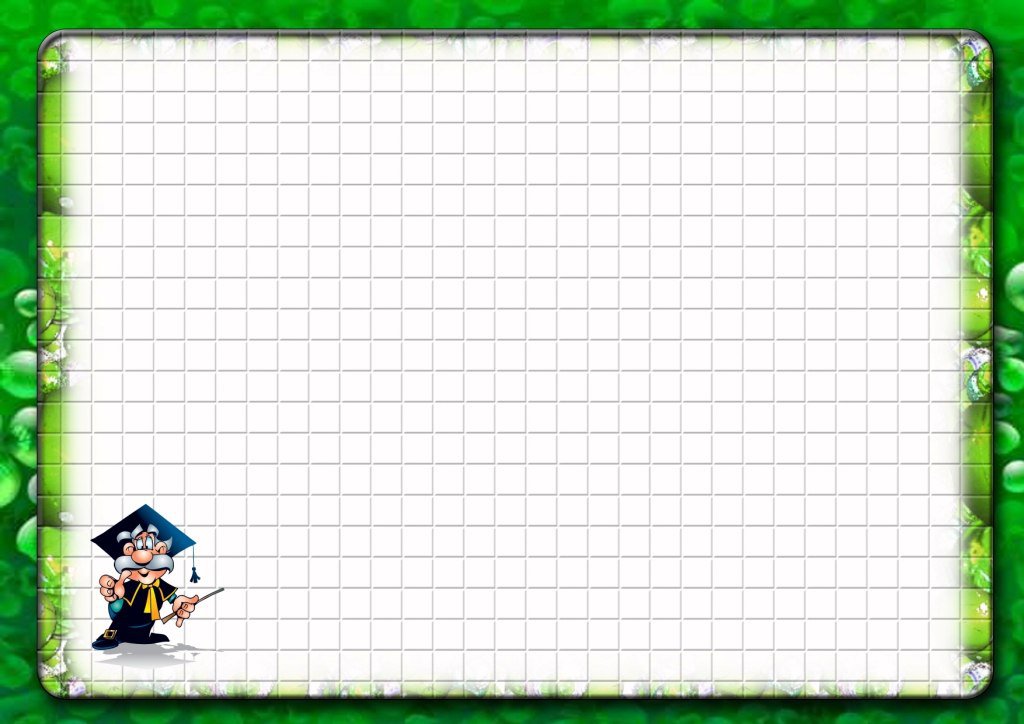 МУНИЦИПАЛЬНОЕ ОБРАЗОВАНИЕ ТАЗОВСКИЙ РАЙОН
Муниципальное бюджетное дошкольное образовательное учреждение
детский сад «Оленёнок»
Занятие по математике 
«Весёлый счёт» 
для детей подготовительной группы
Подготовили: Печникова Н. Н.
                           Селина Е. А.
Тазовский
2021г.
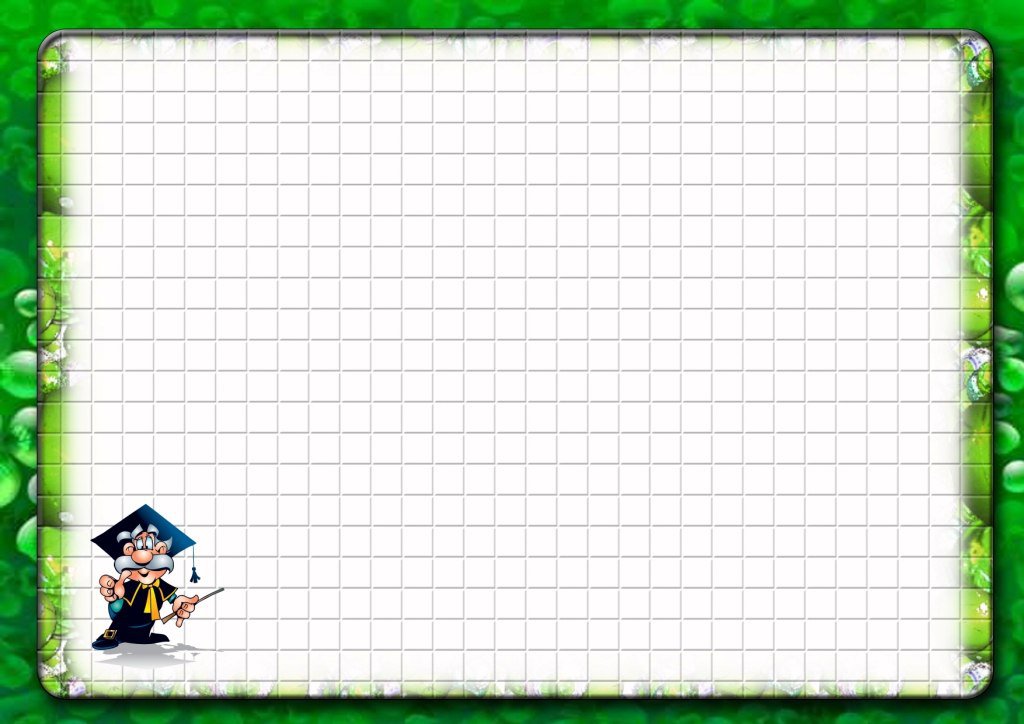 Найди лишнее
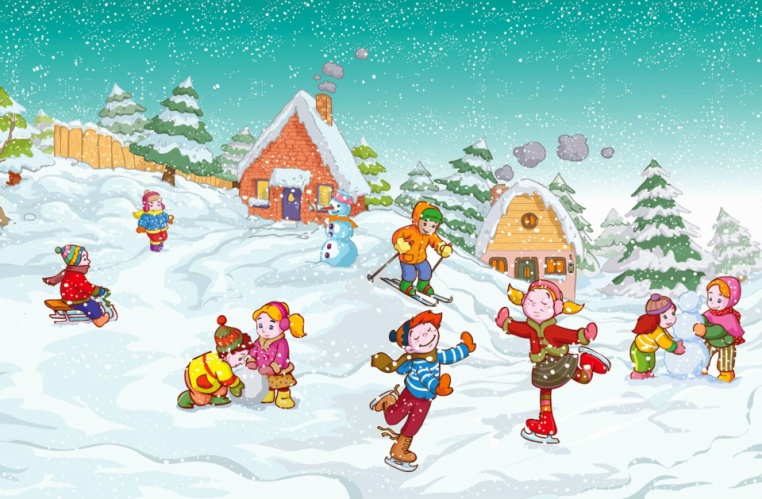 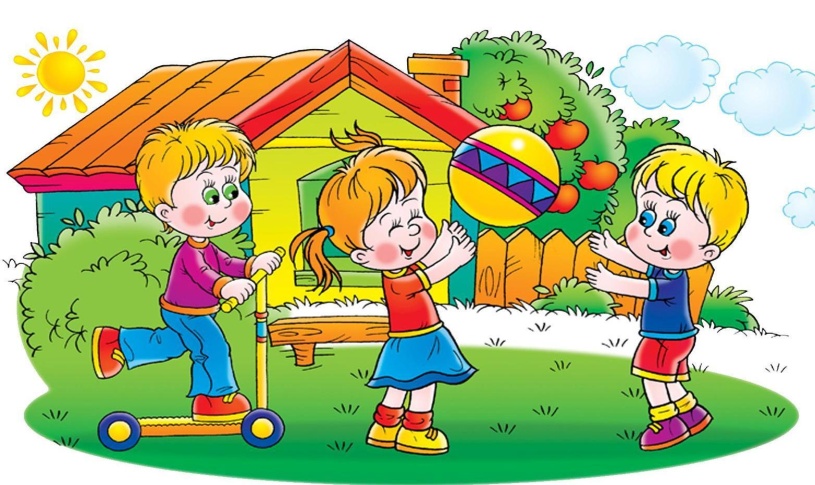 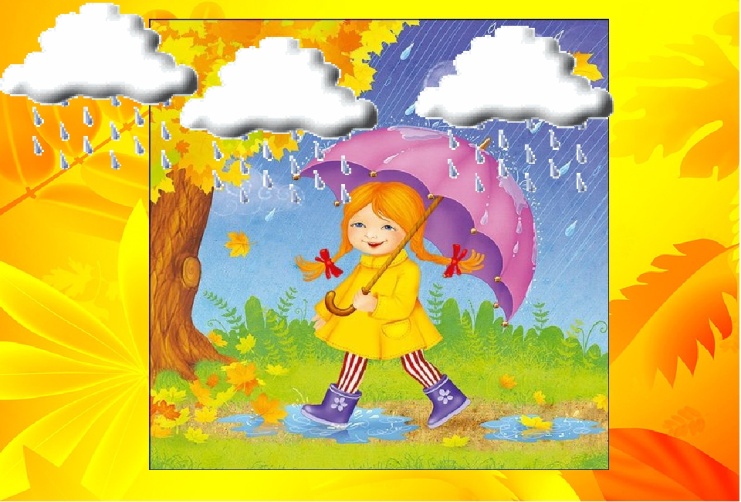 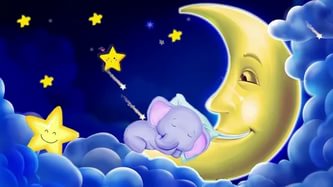 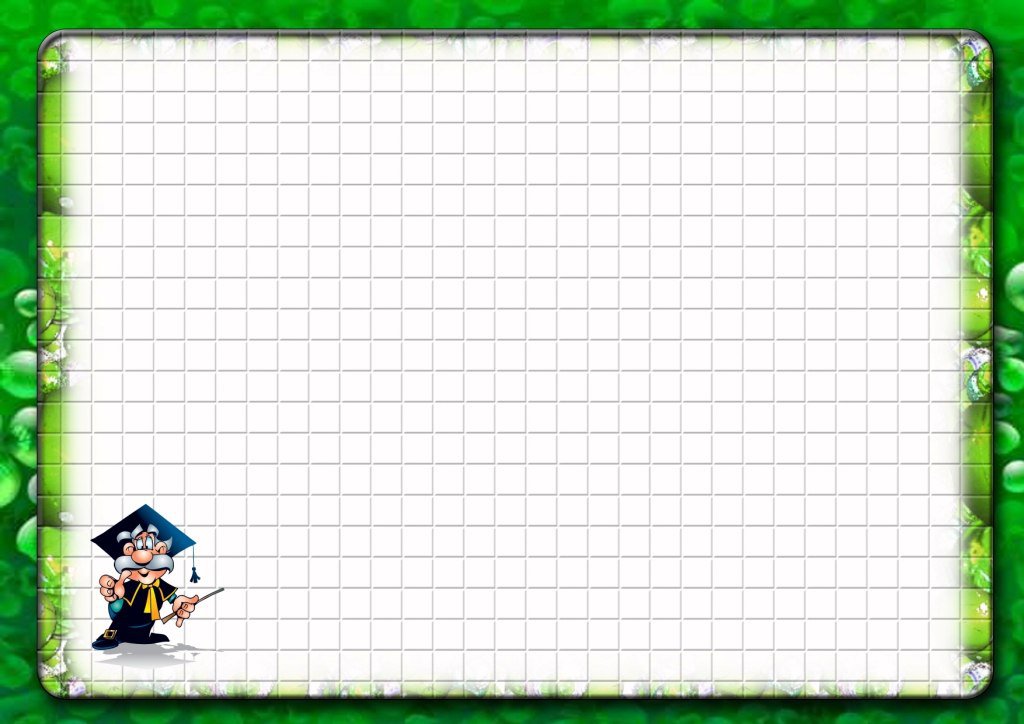 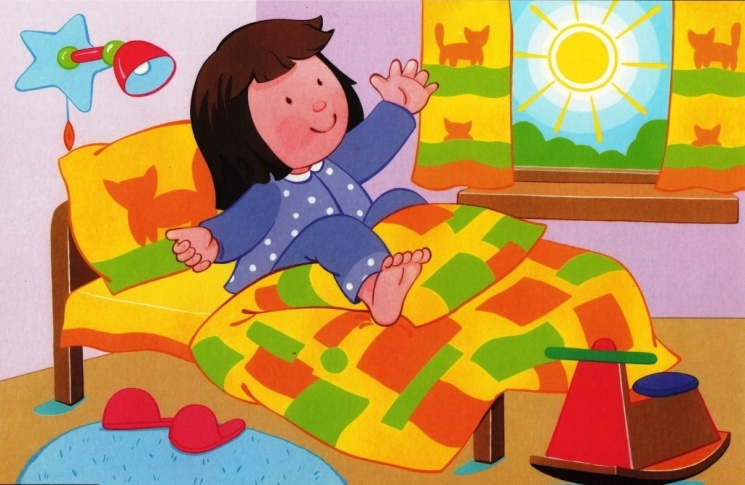 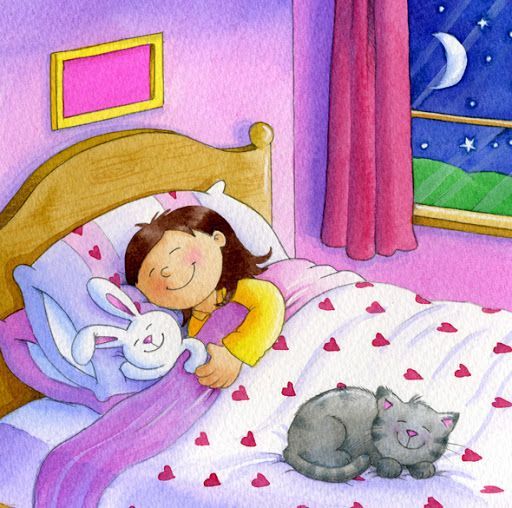 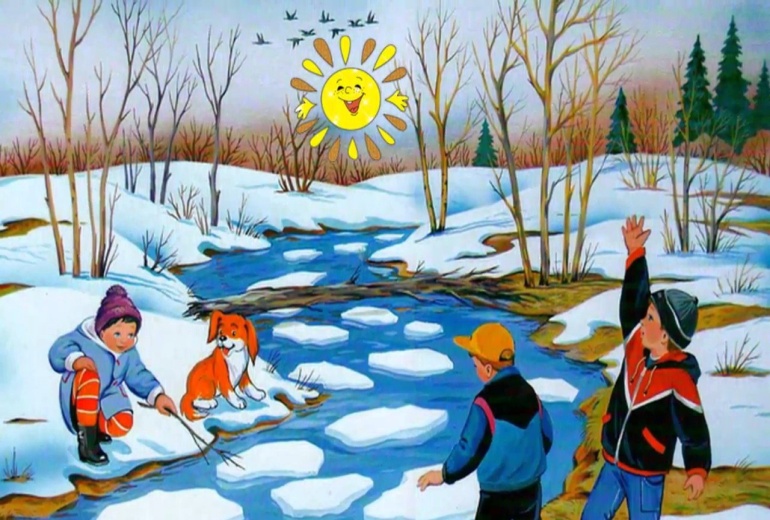 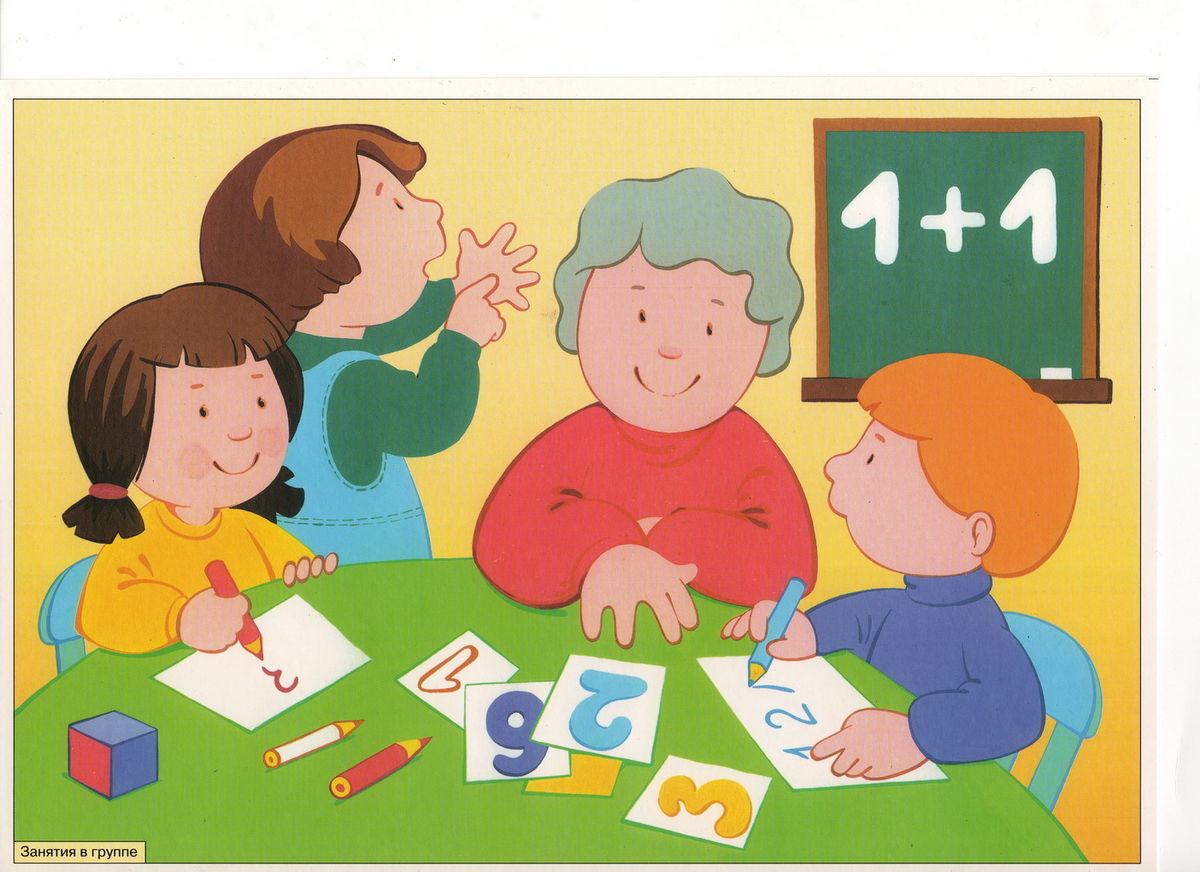 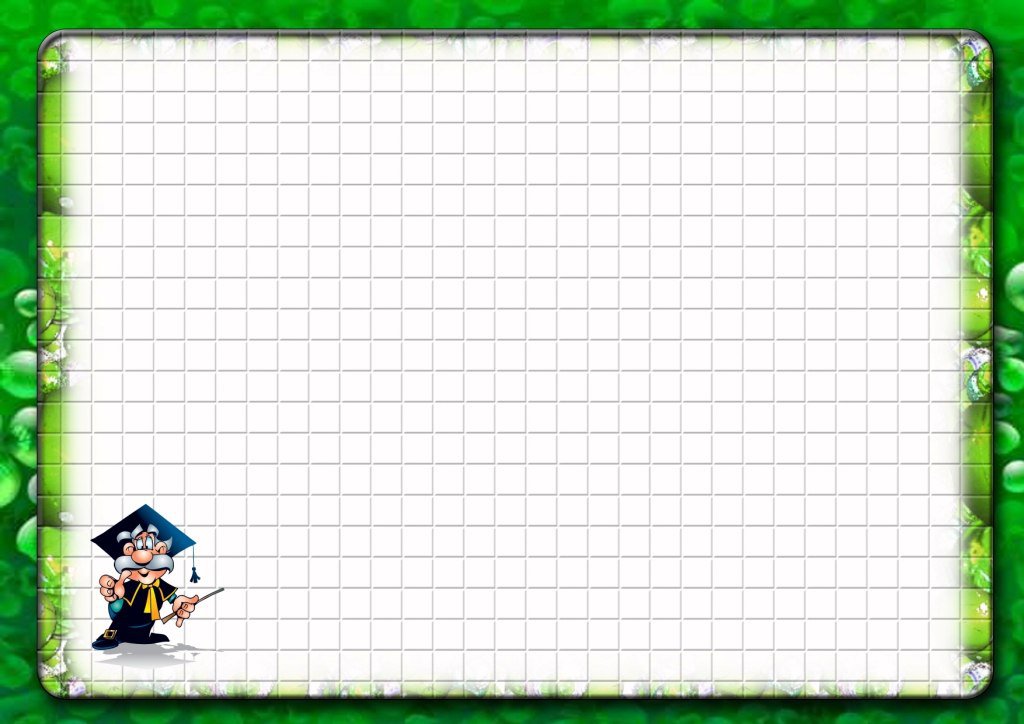 Ответь на вопросы
Сколько месяцев в году?
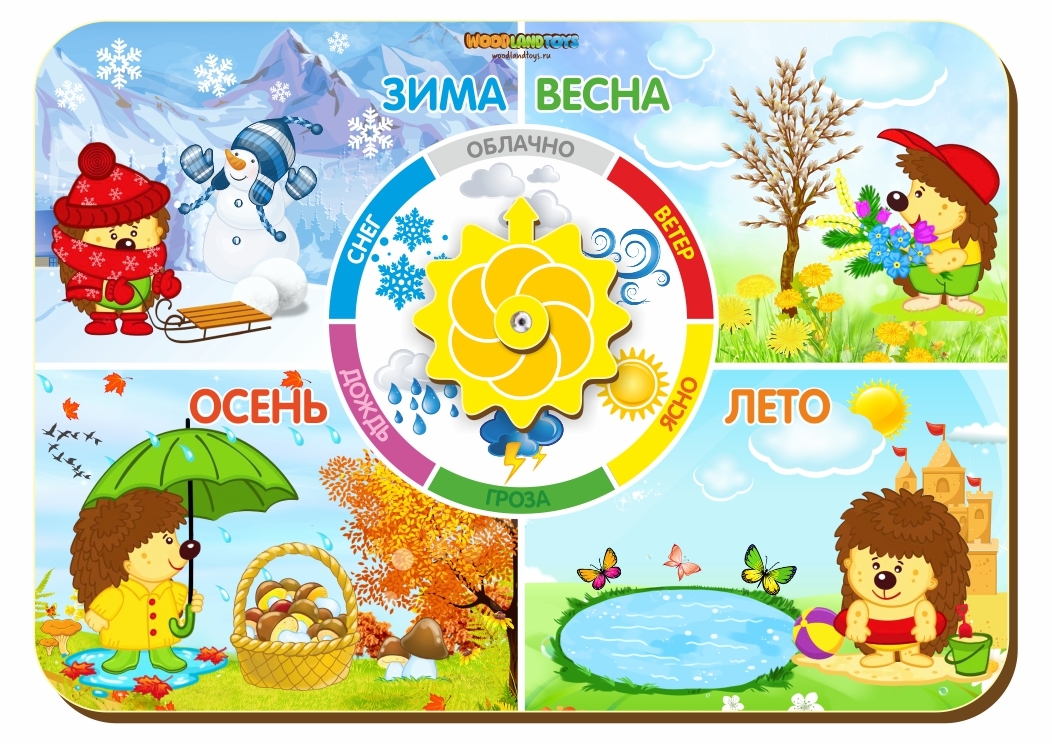 (12)
Назовите зимние месяцы.
(декабрь, январь, февраль)
С какого месяца начинается
 год?
(с января)
Заканчивается год…
(декабрём)
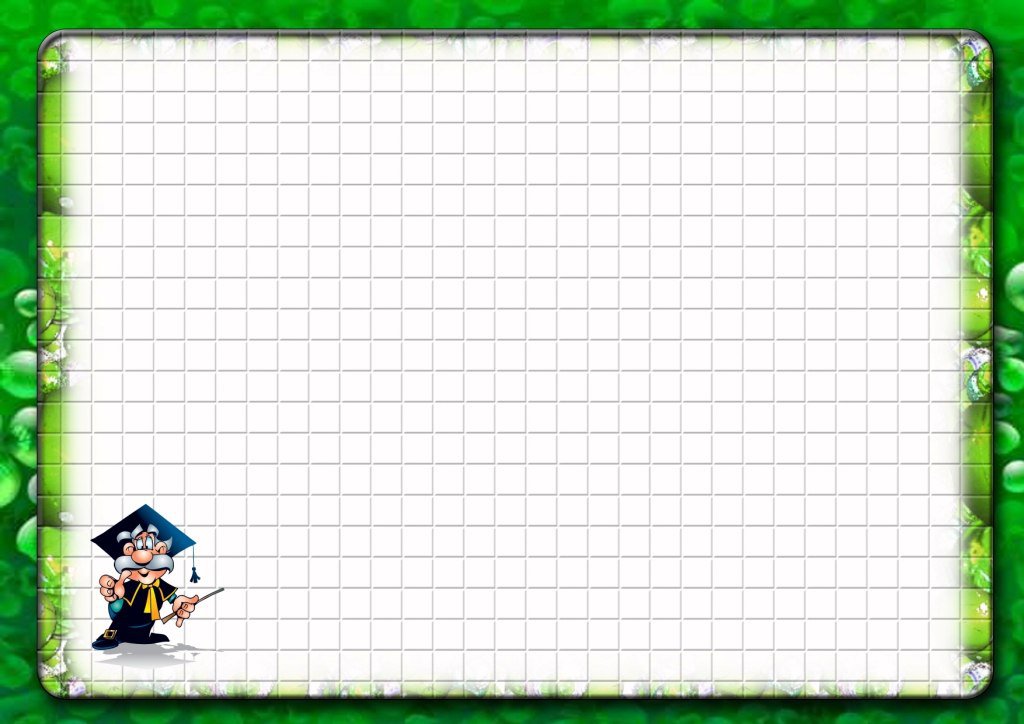 Выполните физкультминутку
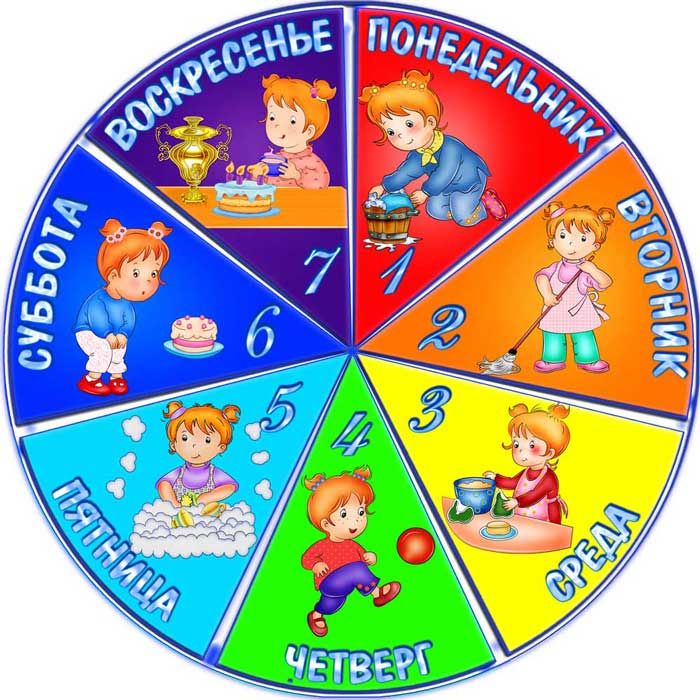 В понедельник я купался, (Изображаем плавание.)А во вторник — рисовал. (Изображаем рисование.)В среду долго умывался, (Умываемся.)А в четверг в футбол играл. (Бег на месте.)В пятницу я прыгал, бегал, (Прыгаем.)Очень долго танцевал. (Кружимся на месте.)А в субботу, воскресенье (Хлопки в ладоши.)Целый день я отдыхал. (Дети садятся на корточки, руки под щеку — засыпают.)
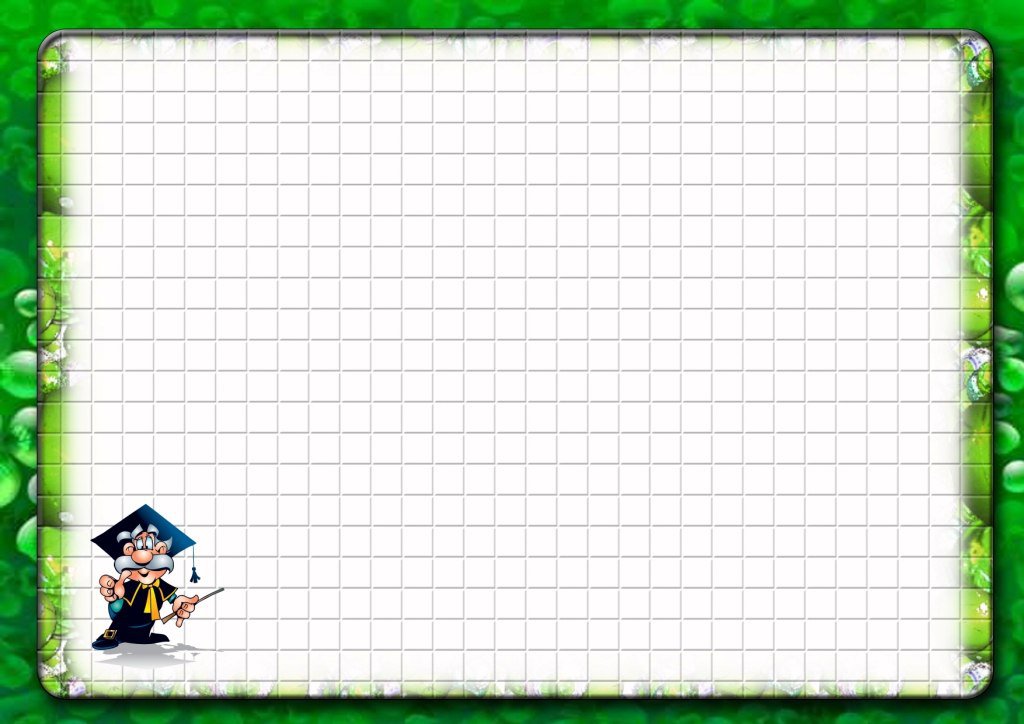 Реши задачу
У нашей кошки 5 котят
В лукошке рядышком сидят,
А у соседской кошки -3!
Такие милые, смотри!
Помогите сосчитать.
Сколько будет 3 да 5?
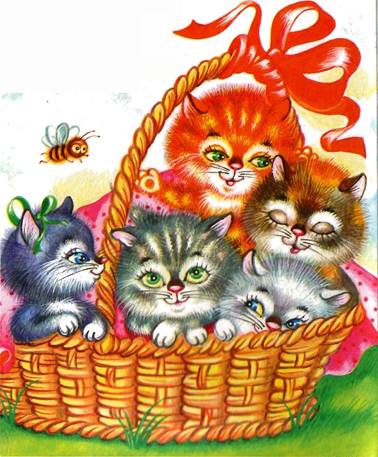 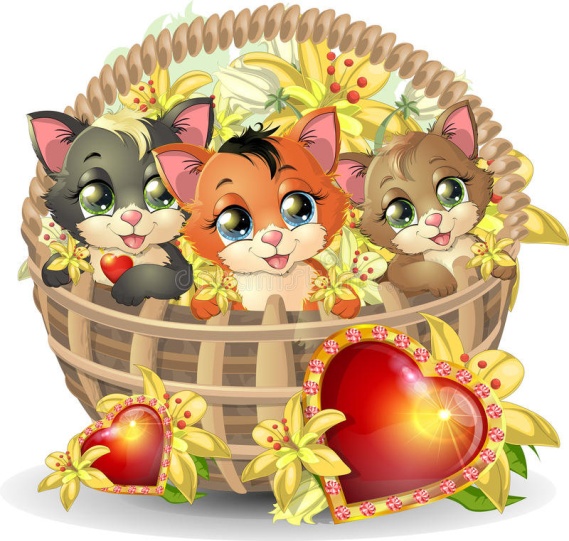 3+5=
8
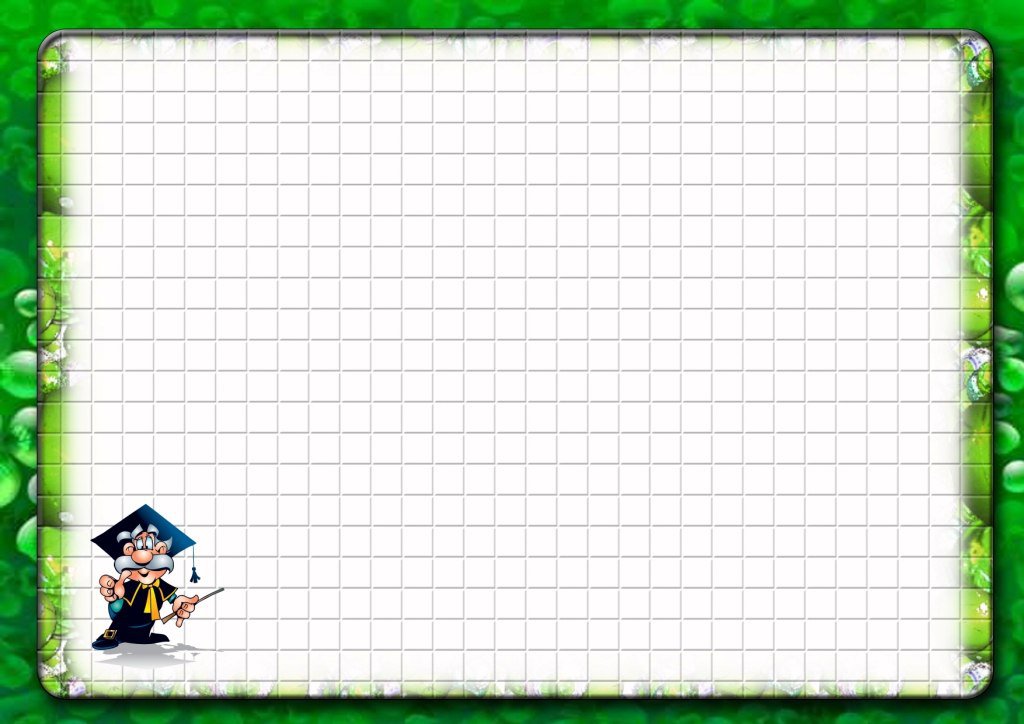 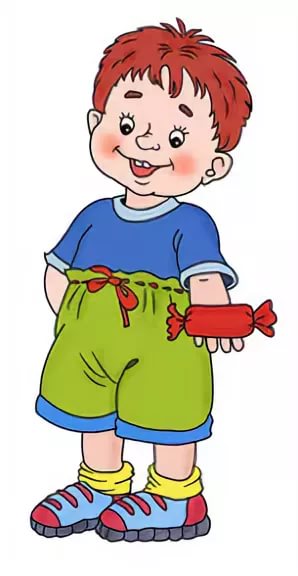 Внуку Шуре добрый дед
Дал вчера восемь штук конфет
Съел одну конфету внук.
Сколько же осталось штук?
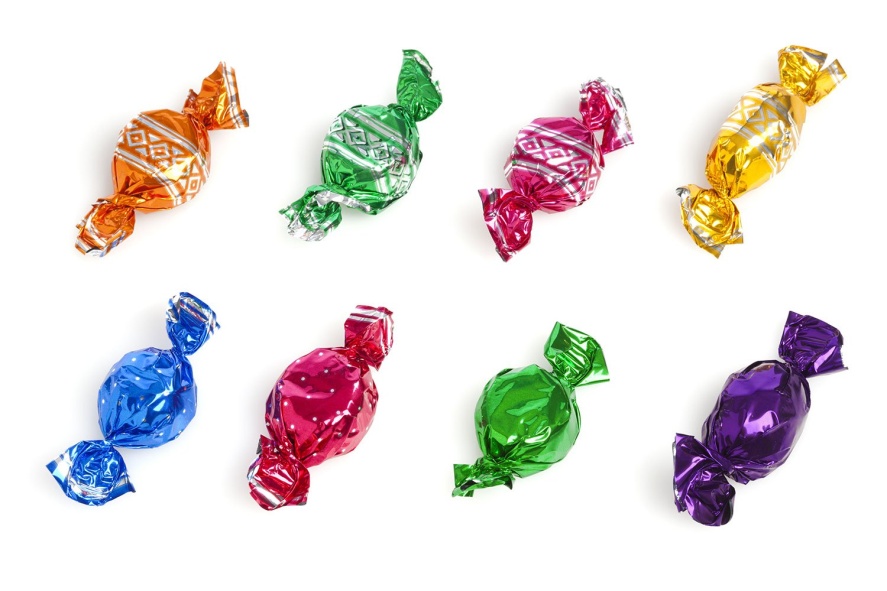 8 – 1 =
7
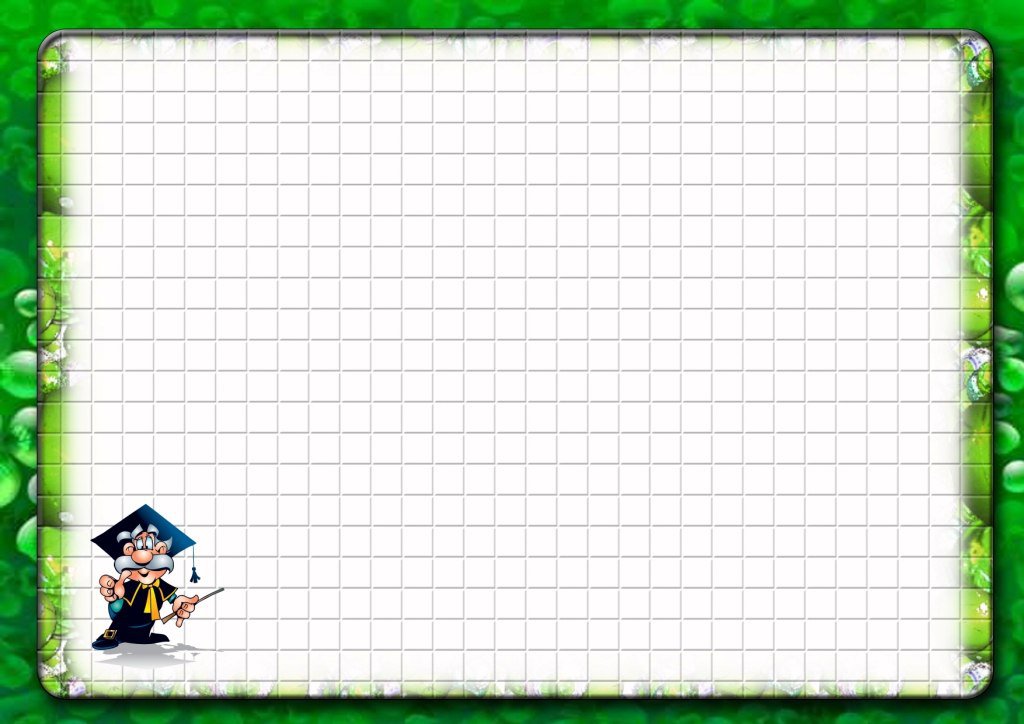 Придумайте задачу
6+1
7-4
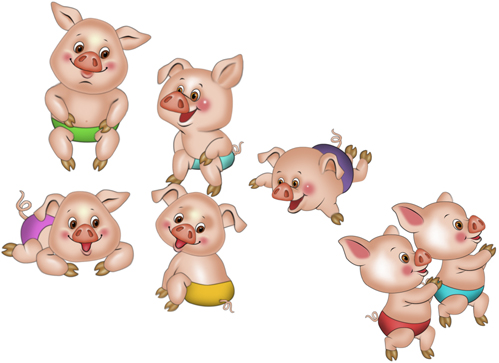 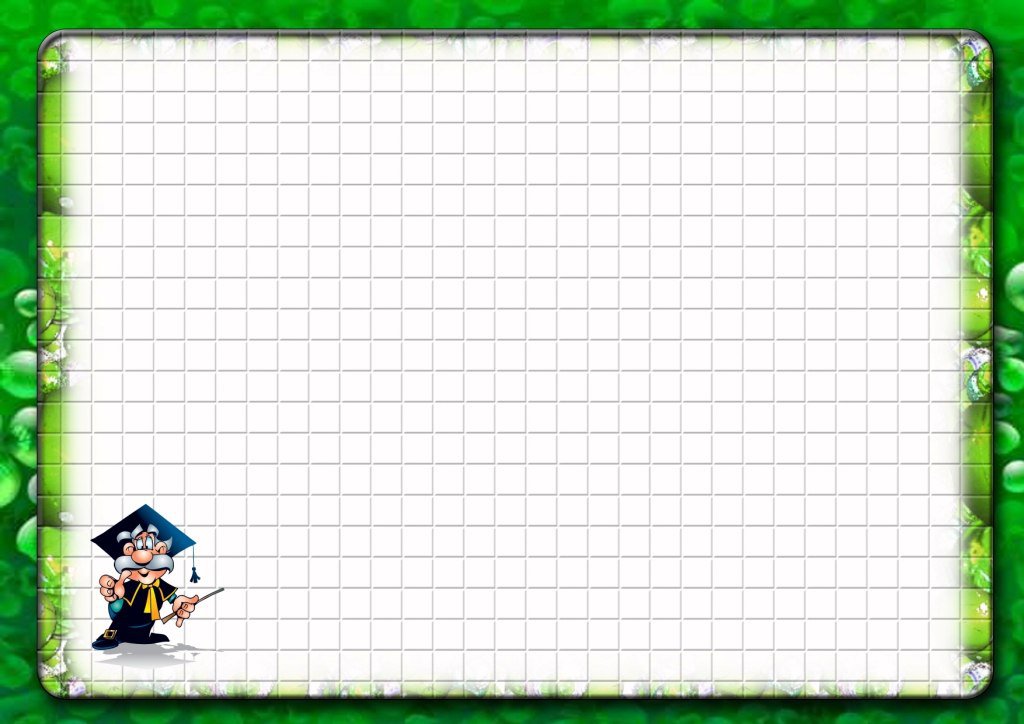 Выполните физкультминутку
Раз, два, три, четыре, пять!
(Шагаем на месте)
Все умеем мы считать!
(Хлопаем в ладоши.)
Отдыхать умеем тоже
(Прыжки на месте.)
Руки за спину положим,
(Спрятали руки за спину.)
Голову поднимем выше
(Руки на поясе, голову подняли
 выше.)
И легко — легко подышим...
(Громкий вдох-выдох.)
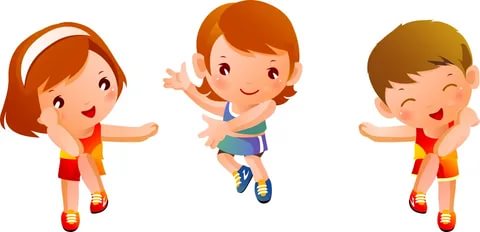 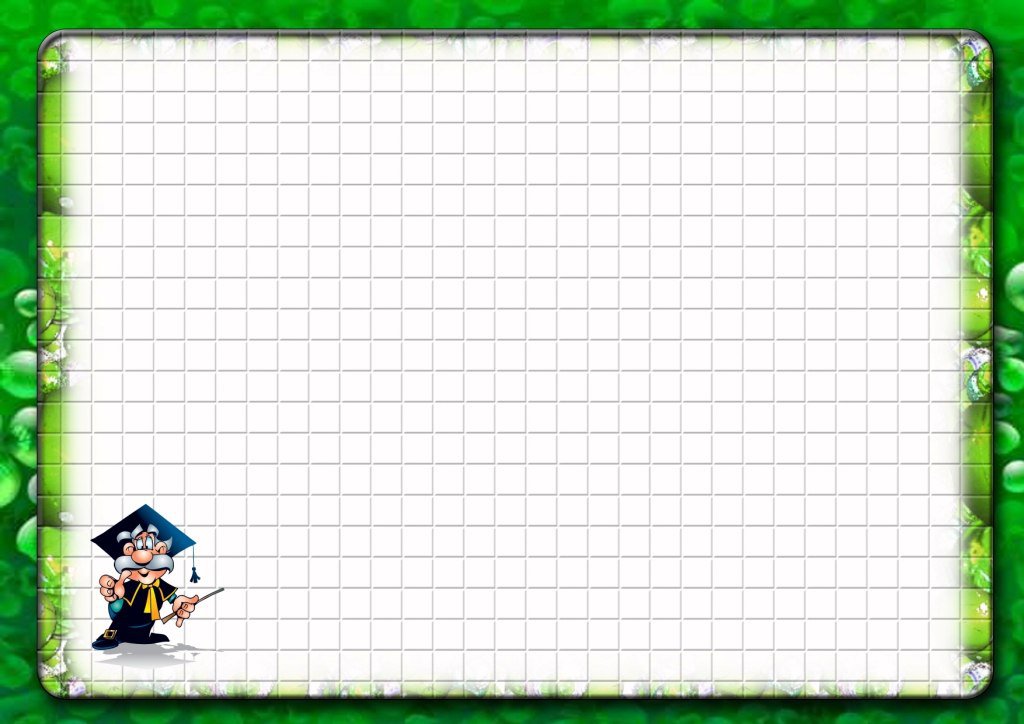 Сравните числа
3
6
7
>
2
4
=
4
<
<
<
8
>
5
3
5
7
9
3
<
2
4
<
8
5
<
6
6
>
4
>
<
9
7
1
3
>
<
=
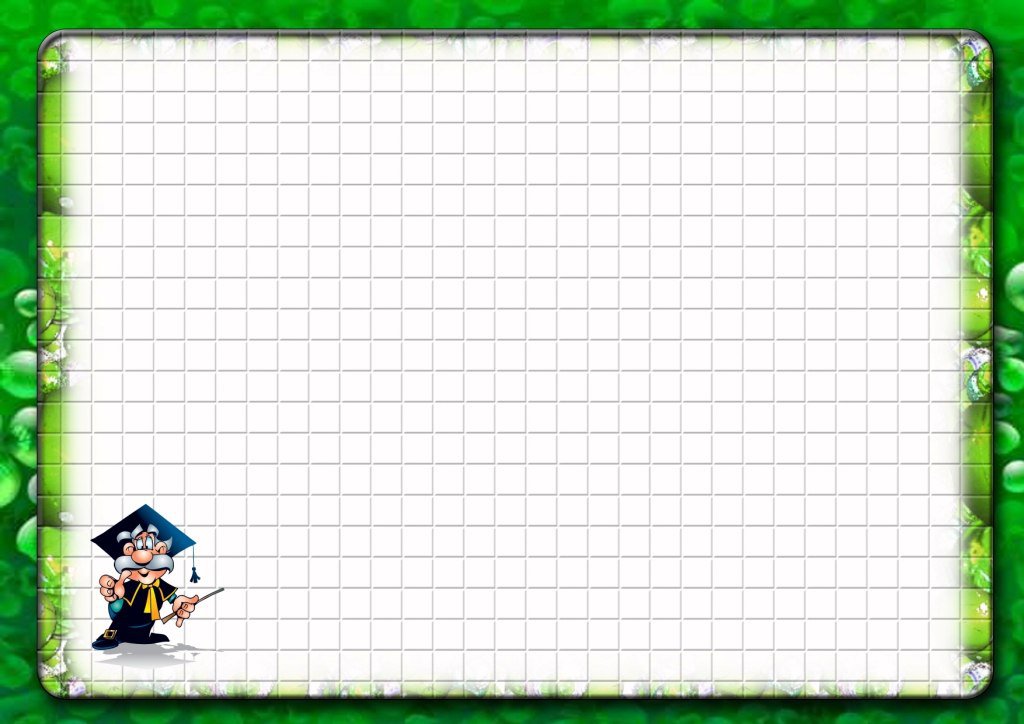 Соедини по точкам
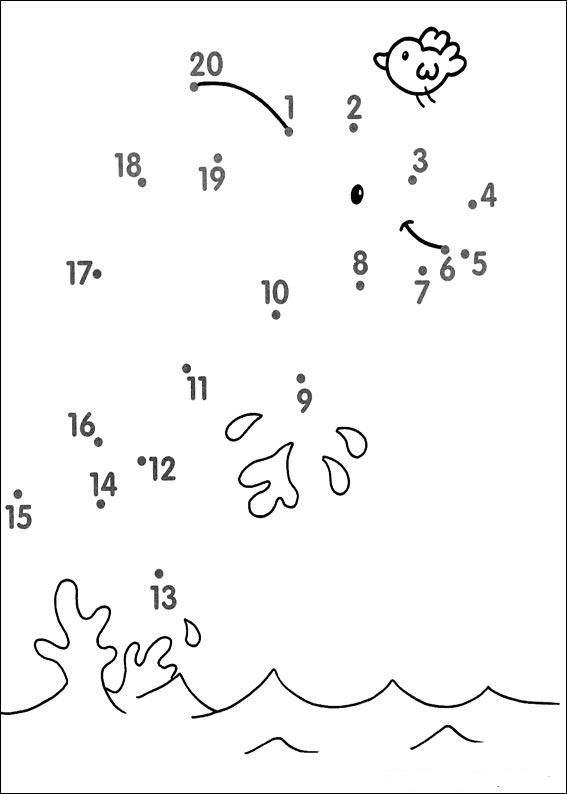 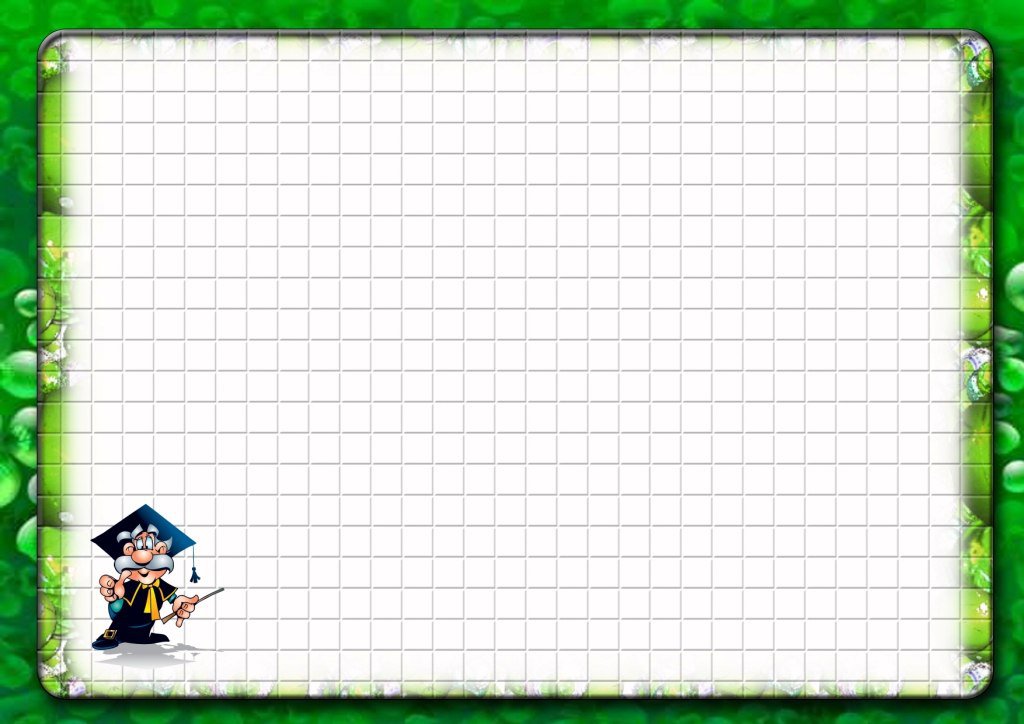 МОЛОДЦЫ!
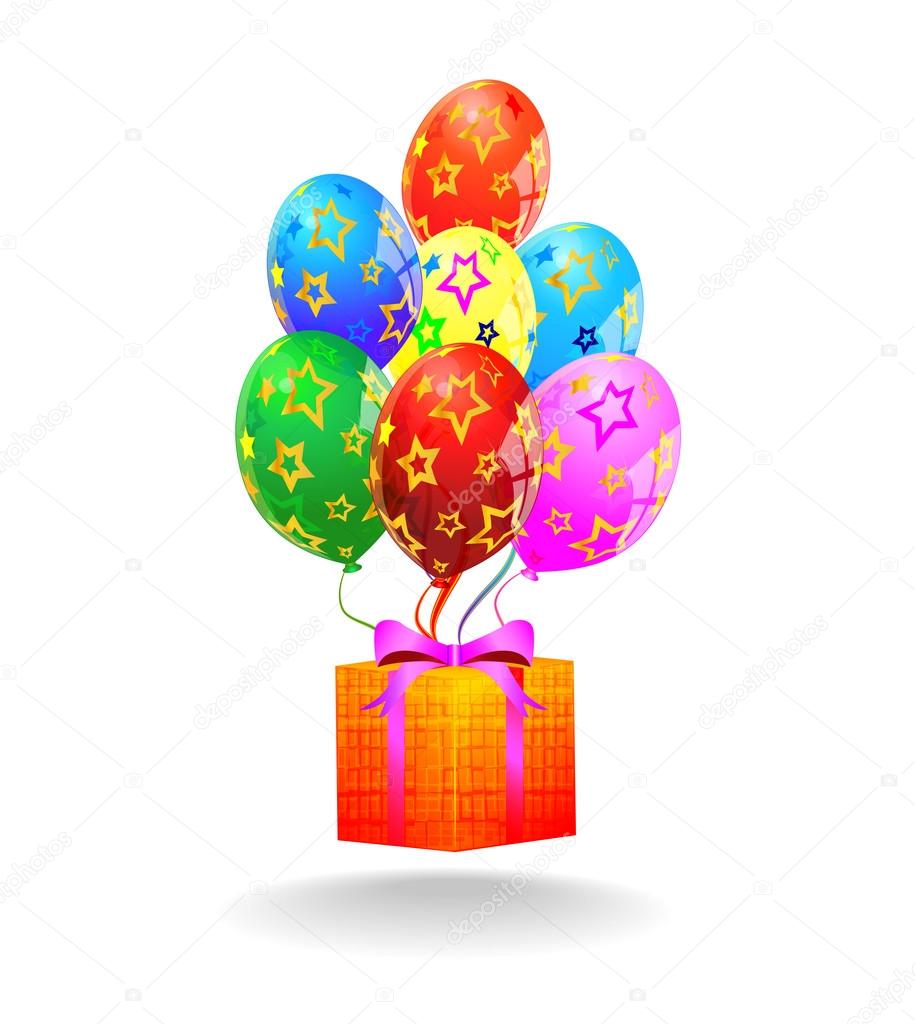